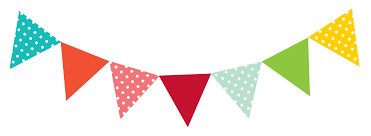 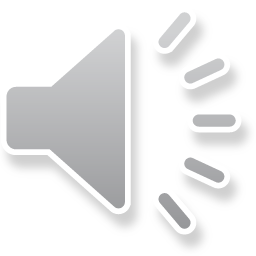 St. Michael’s CentenaryBBQ Party!
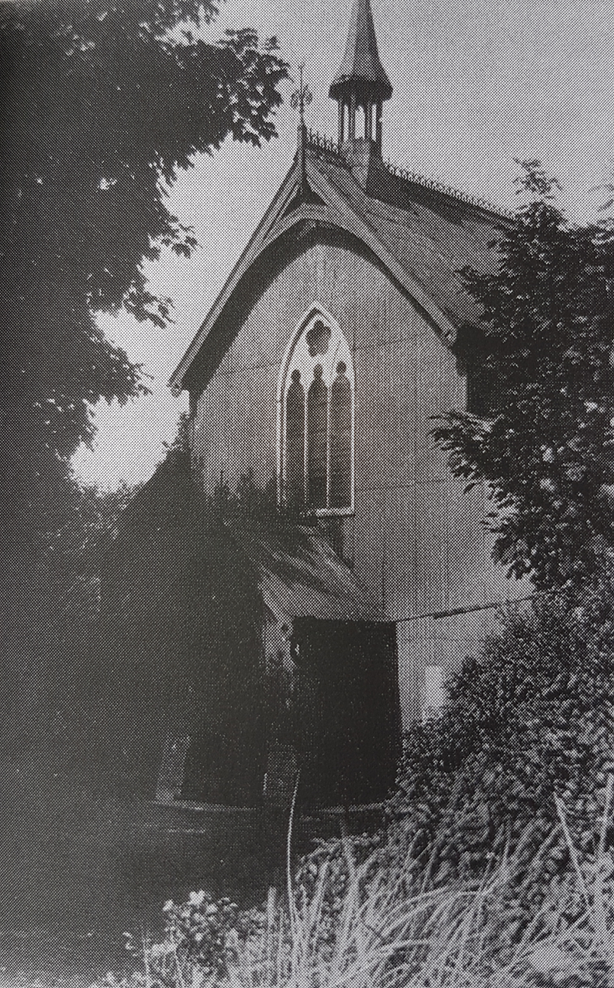 21st July 2024
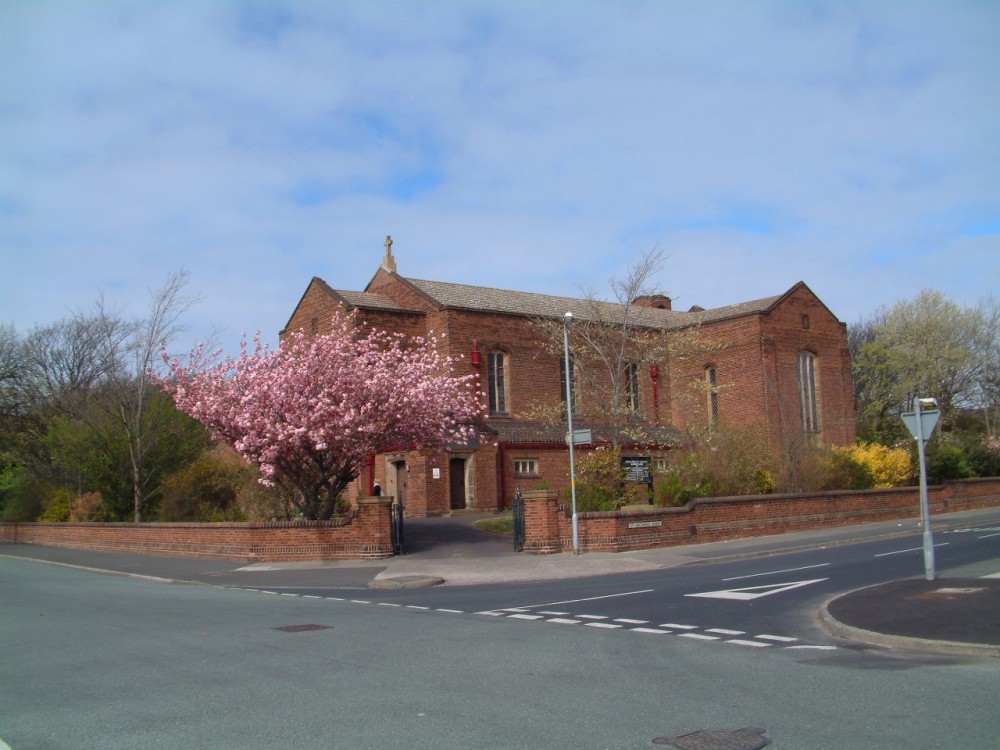 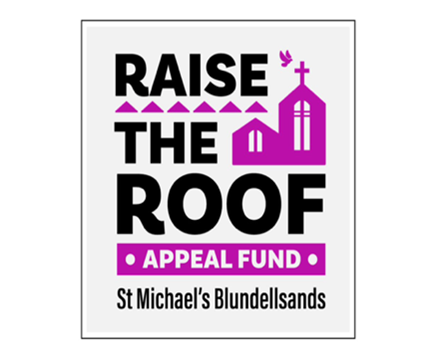 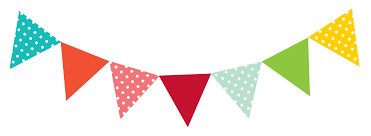 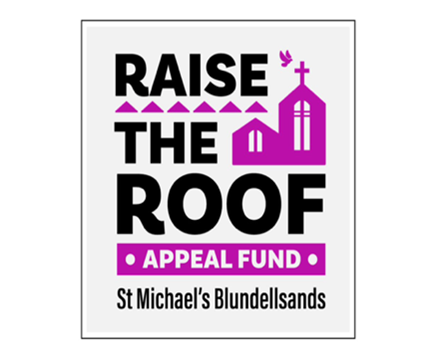 The bar is ready and well stocked – I wonder if anyone is thirsty?!
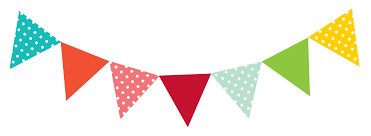 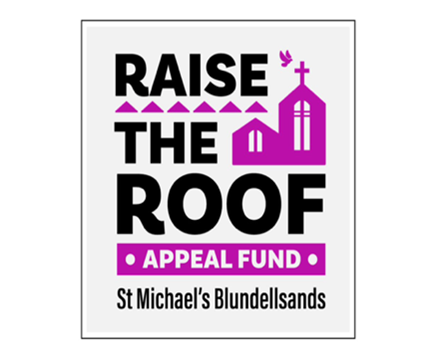 The scene is set and doesn’t it look wonderful!
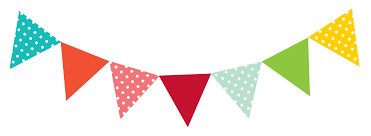 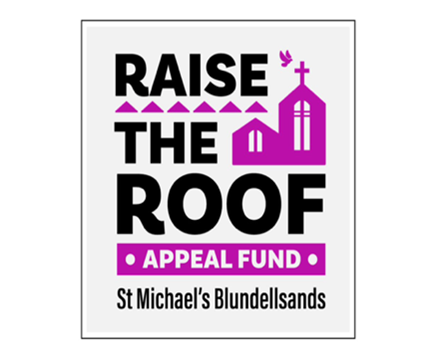 “For where two or three come together in my name, there I am with them” (Matthew 18:20)
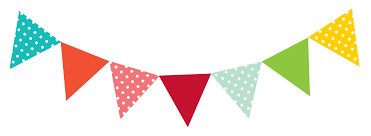 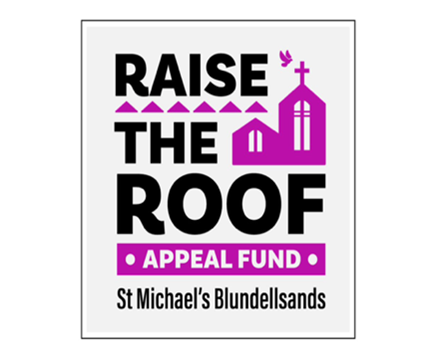 A time for young and old to gather together and build on our friendships and sense of community.
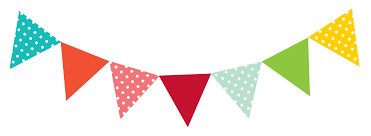 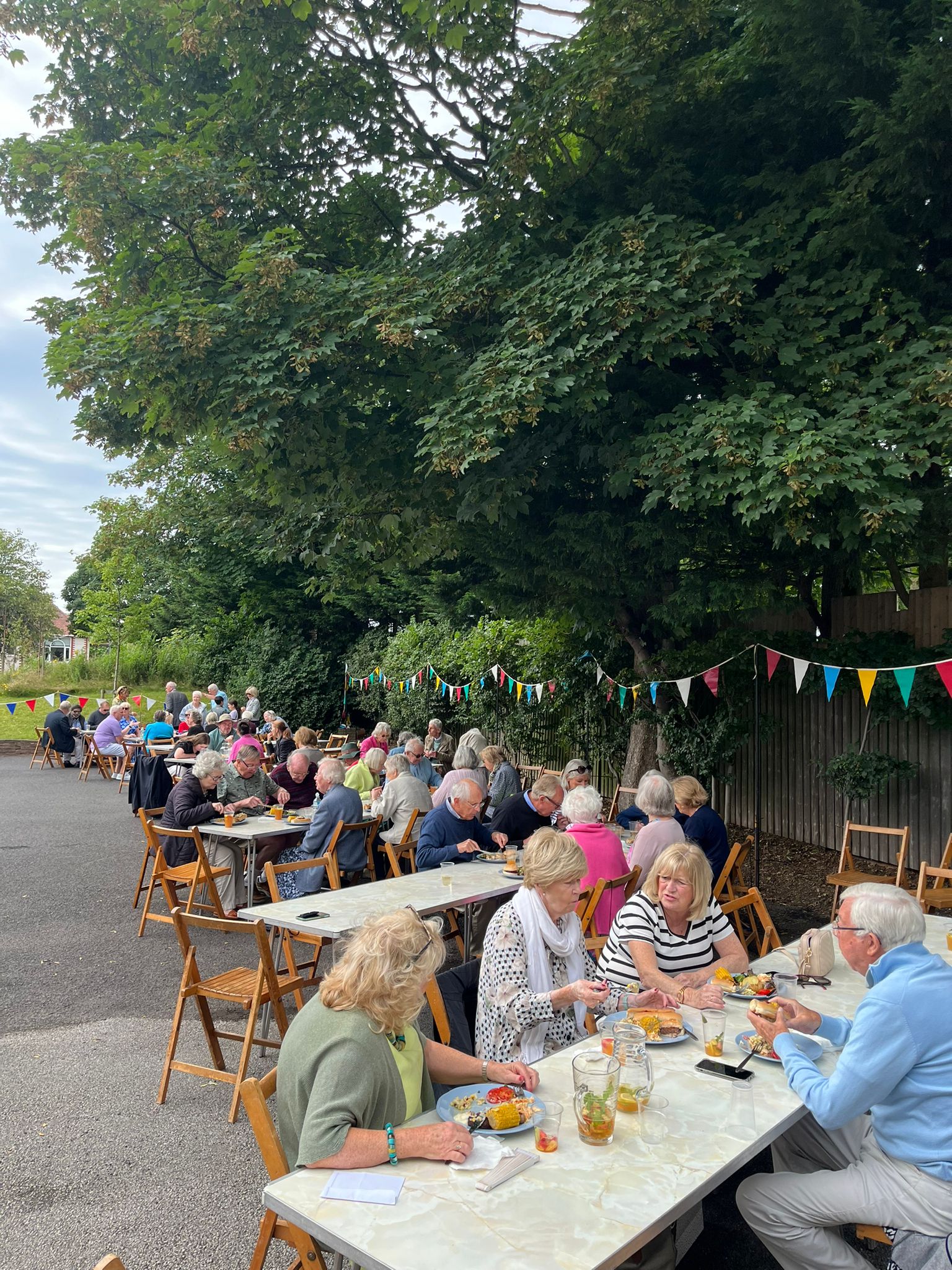 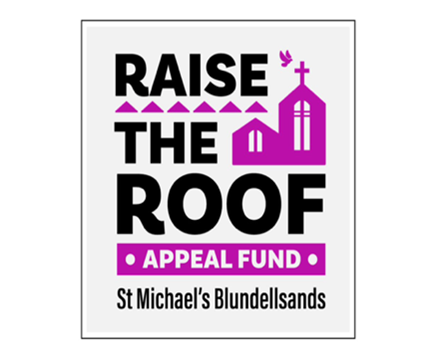 “Go eat your food with gladness, and drink your wine with a joyful heart!” (Ecclesiastes 9:7)
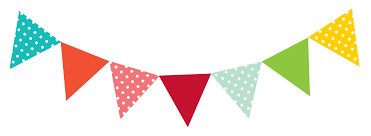 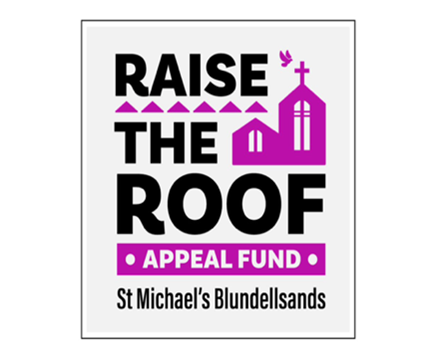 The BBQ Boys – cooking up a storm!
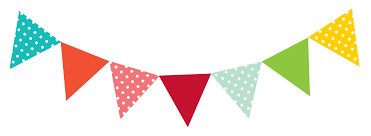 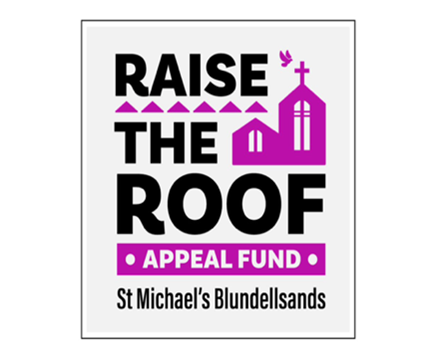 Ready to feed the hungry crowds.
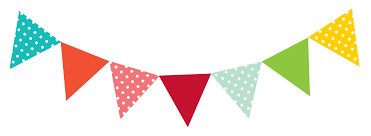 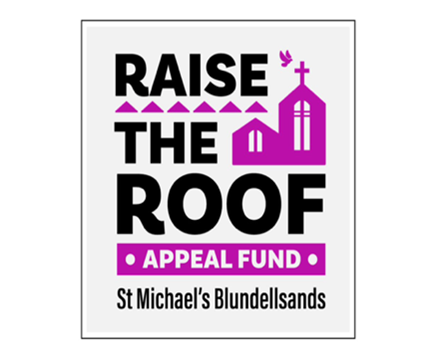 Keeping the food and smiles coming!
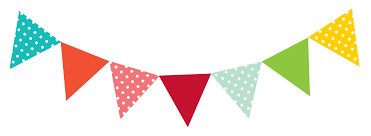 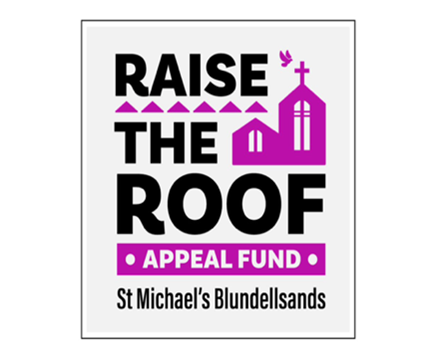 New aprons on and ready to serve a lot of hungry people!
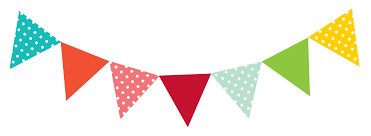 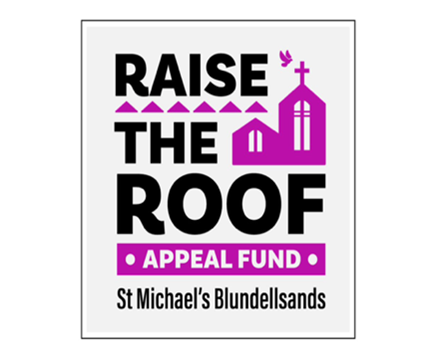 Just look at those deserts!
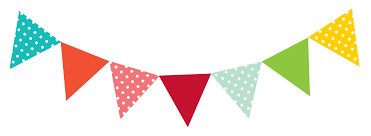 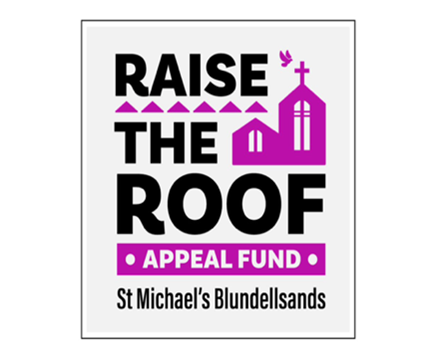 Helen is hard at work serving the wonderful homemade dishes.
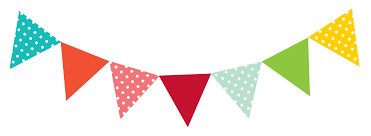 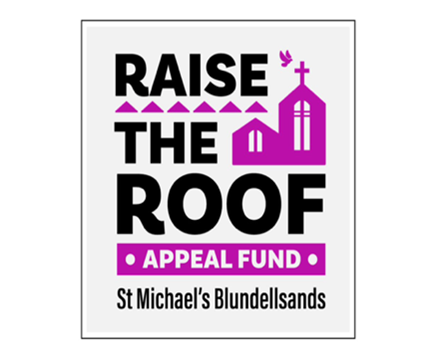 Great team-work ladies; the food looks delicious.
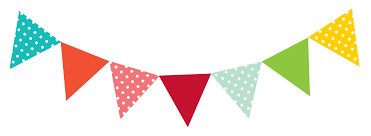 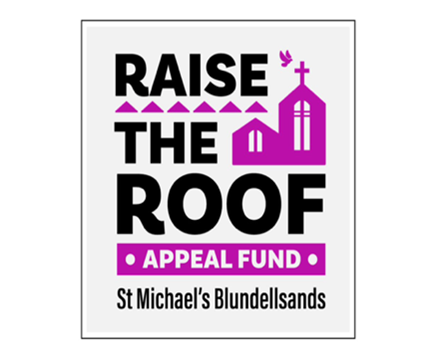 Such a lovely atmosphere as people talked in line for their food.
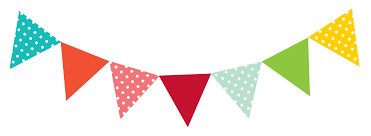 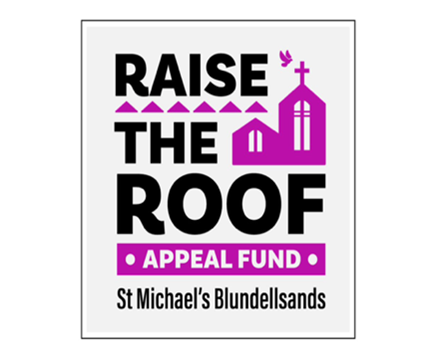 Smiles all round whilst deciding what to have!
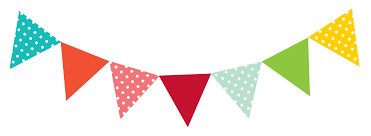 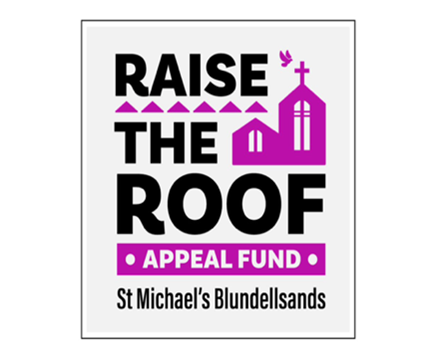 Cheers!  Here is to building the church for the next 100 years!
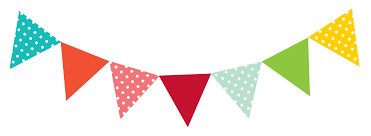 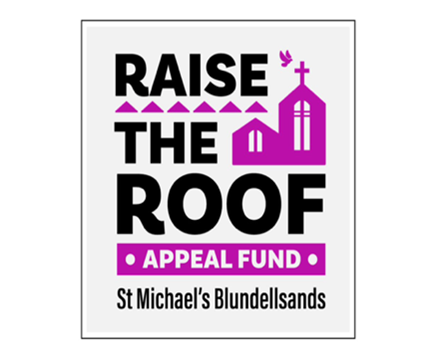 Time spent with friends and family, enjoying the company of others.  A wonderful way to spend a Sunday afternoon.
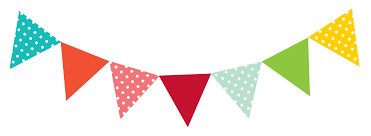 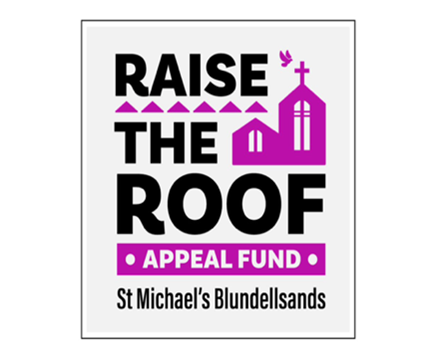 Good food, good friends and good times together.
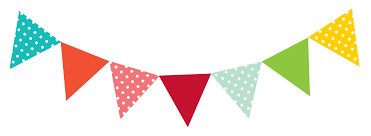 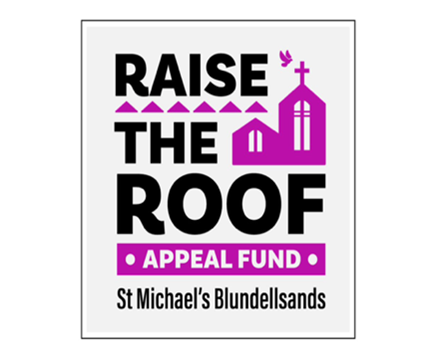 The meal was enjoyed by all.
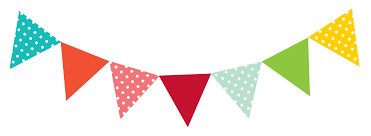 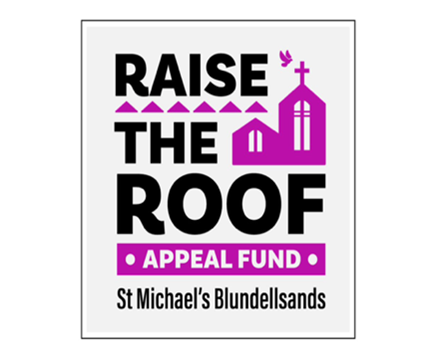 Smiles and fun for all who came along.
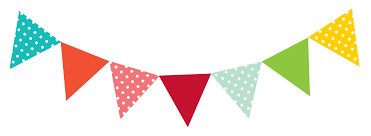 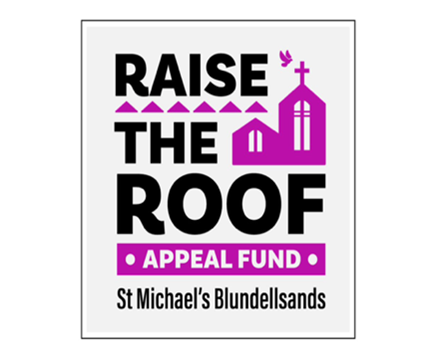 A relaxed time to talk, share stories and memories.
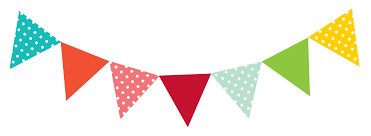 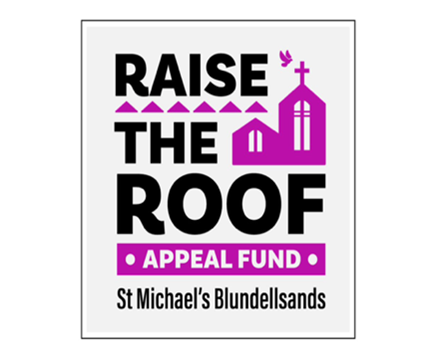 “Dear friends, let us love one another for love comes from God.” (1 John 4:7)
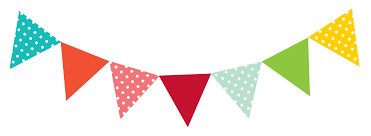 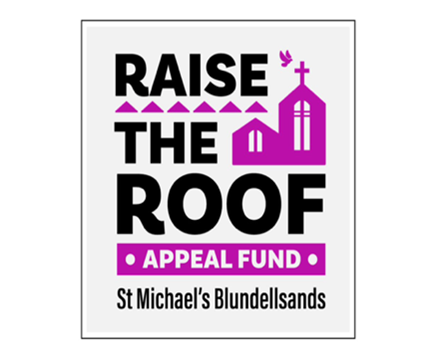 Raffle Time!
Thank you for all the donations – what wonderful prizes!
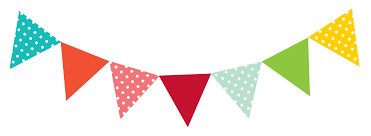 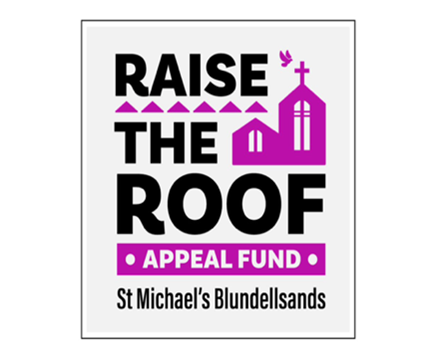 Time to draw the raffle – I hope you bought a ticket!
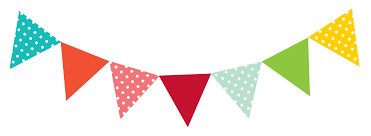 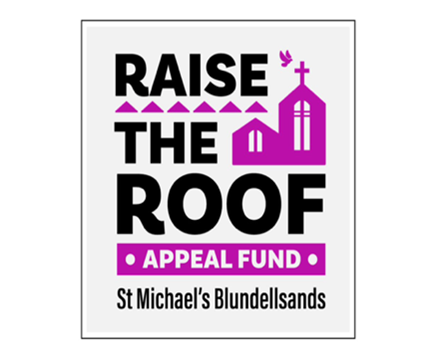 And the winner is . . .
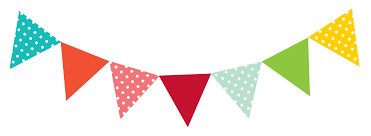 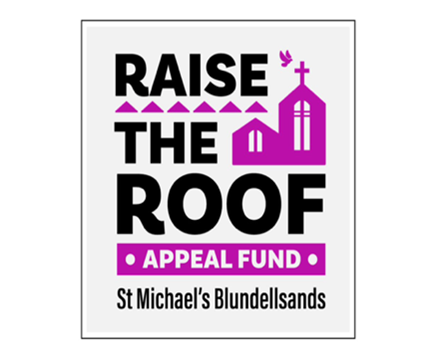 Well done to all the raffle prize winners!
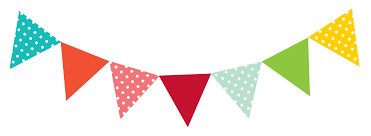 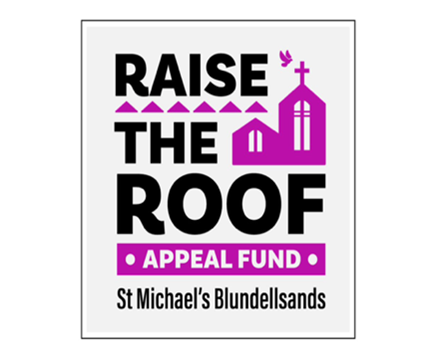 Happy 79th birthday Val!
It was wonderful to celebrate with you.
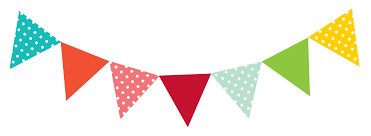 THANK YOU!
Thank you so much to all of the organisers who made our centenary BBQ the huge success that it was.

A wonderful time was had by all.
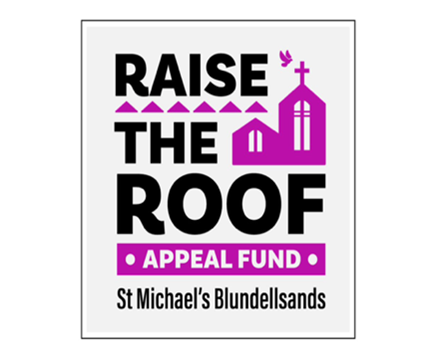 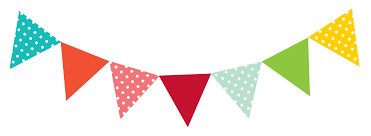 And thank you so much for supporting our BBQ whether that was by buying tickets, raffle tickets, drinks, donating prizes and money and for keeping the event in your prayers.
You really have helped to . . .
. . . RAISE THE ROOF!
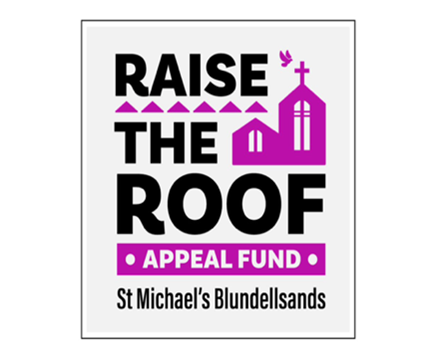 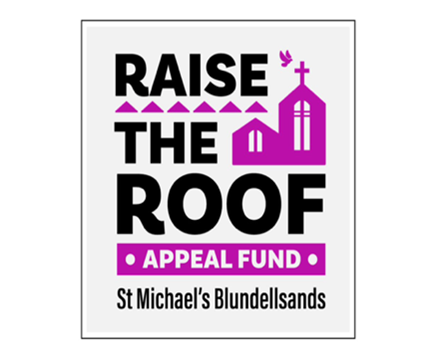